Characteristics of life
SB1  Students will analyze the nature of the relationship between structures and function in living cells.
What is LIFE?
-  An organism living thing) is anything that has all characteristics of life

-  There are 7 characteristics of life and an organism must have all of them to be considered living.
The 7 Characteristics of Life
Living things:
1. are made up of cells
- Organisms made of 1 cell are unicellular
- Organisms made of more than 1 cell are multicellular
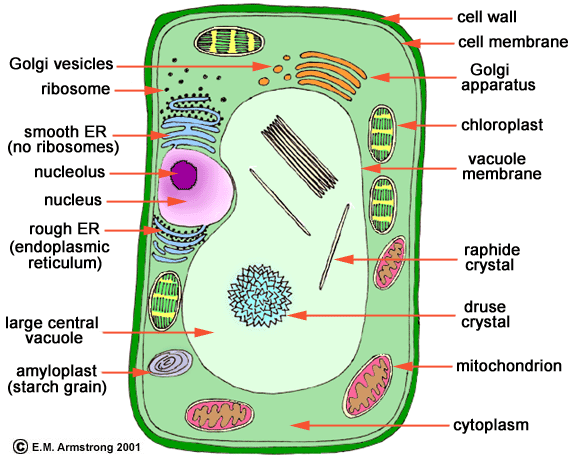 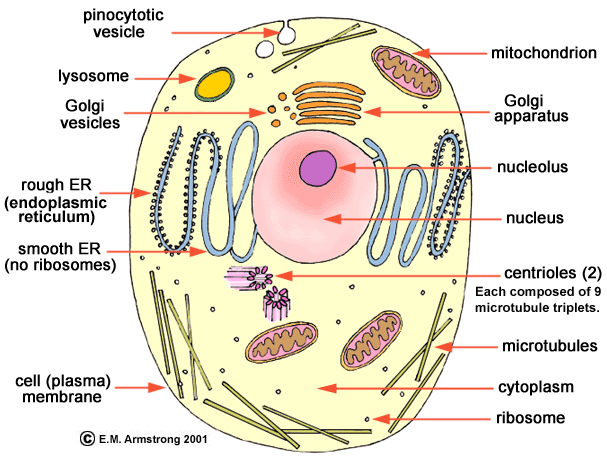 All living things:
2. are organized
- Organisms have structures(parts) that have specific functions (jobs)
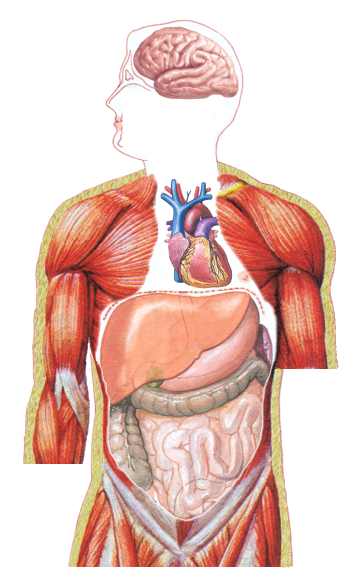 All living things:
3)  reproduce
- organisms produce offspring

- species-organisms that have the ability to mate and produce fertile offspring
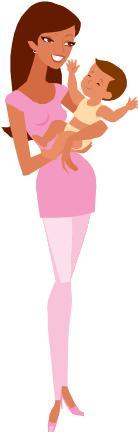 All living things:
4)  grow and develop
 - grow - to get bigger in size
           - develop – to change in appearance
http://www.youtube.com/watch?v=1QBqp068jkI
All living things:
5. Maintains homeostasis
- homeostasis (homo = same, stasis = state)
 Some organisms have the ability to maintain stable conditions internally even when their external surroundings change. This is maintaining    homeostasis.
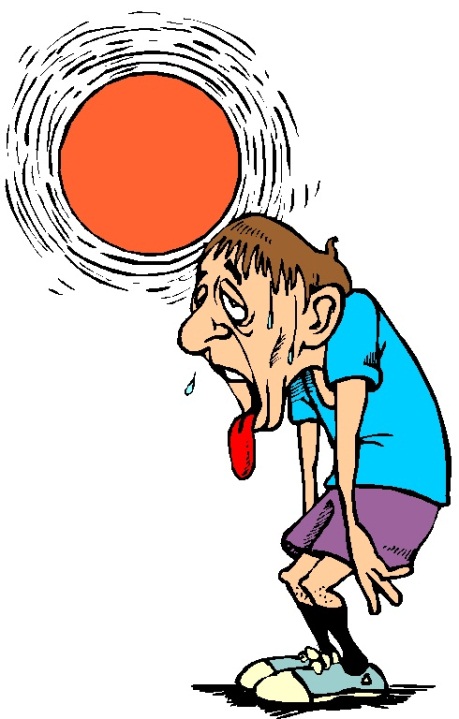 All living things:
6. respond & adjust to stimuli
- anything a part of your internal or external environment causes a reaction-Stimulus
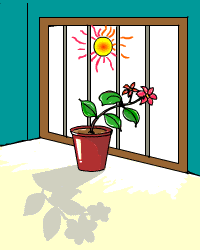 All living things:
7. obtain & use energy
 - Organisms can obtain energy by eating or using the sun to make food
-  Organisms use energy to do work
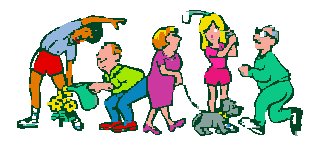 All living things:
8)  adapt and evolve
- Organisms adapt to their surroundings in order to  homeostasis
            - The evolution of a new species can occur as a result of adaptations-speciation
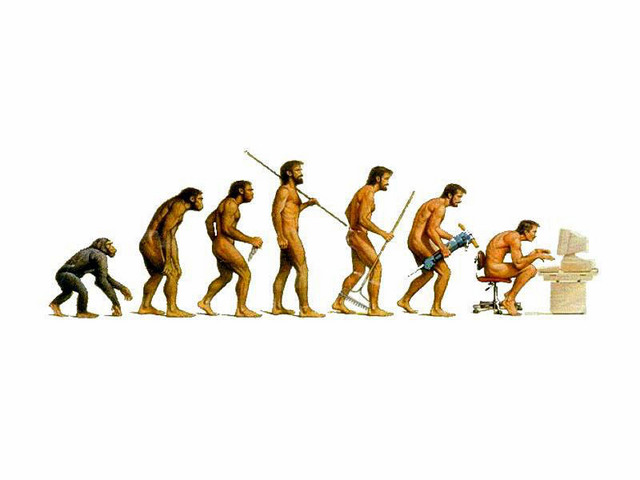 Remember:  All organisms have DNA( genetic material)
The study of life is called biology
(bio- life) (logy- study of)
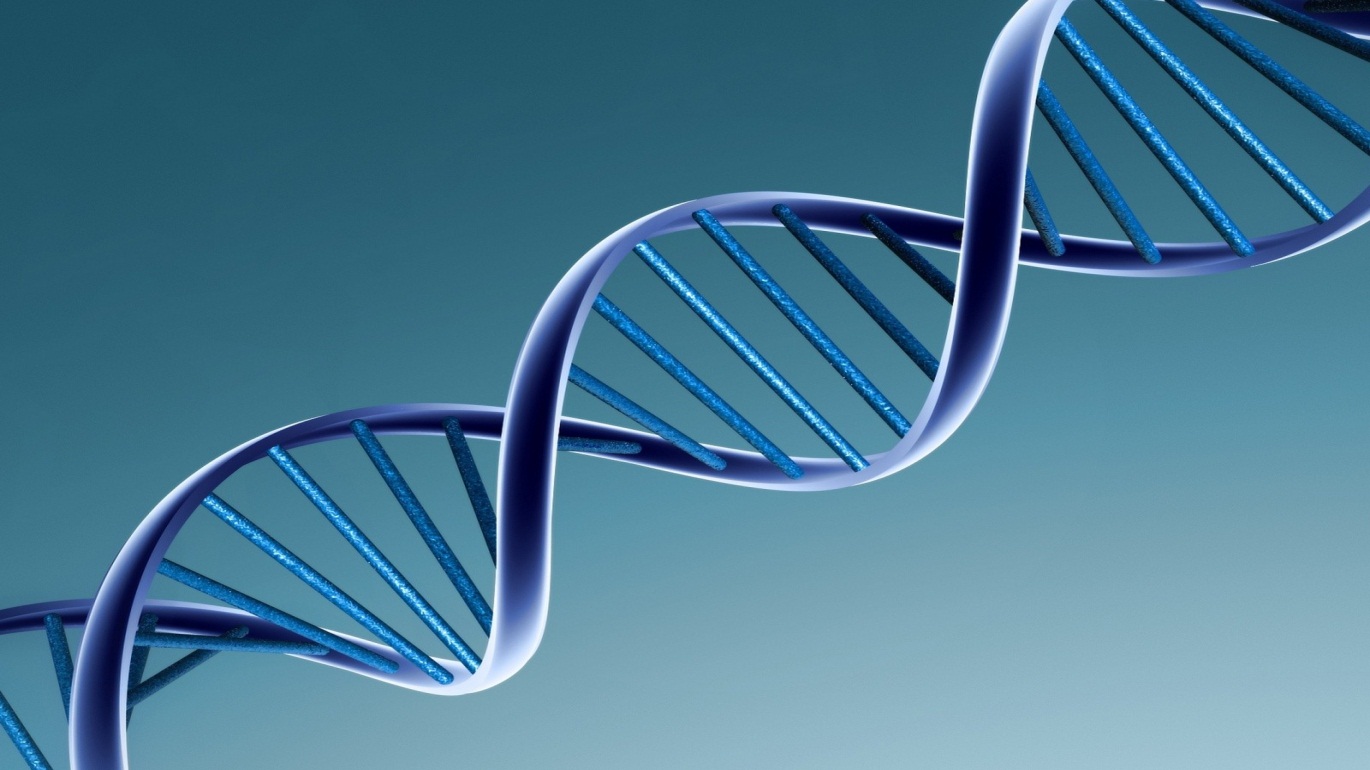